T-SQL: Simple Changes That Go a Long Way
DAVE VALENTINE
@ingeniousSQL
ingeniousSQL.com
linkedin.com/in/ingenioussql
Agenda
Functionality
OUTPUT
Table Valued Parameter
Window Functions
Common Table Expressions
Performance
Heaps
CLUSTERED INDEX
NONCLUSTERED INDEX
SARGable
Understand the Problem Before You Fix Create the Problem
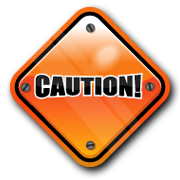 About Dave…
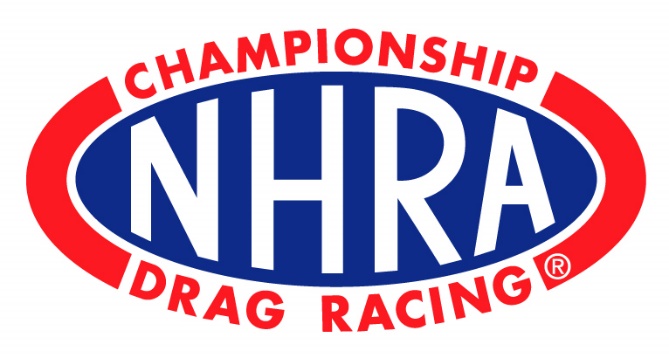 MCP
2 of 3 toward MCSA: SQL Server 2012
Database / BI Developer 
Adjunct Professor
@IngeniousSQL
Dave.Valentine@IngeniousSQL.com
IngeniousSQL.com
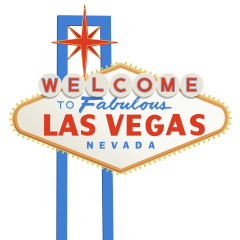 Indexing
CLUSTERED
NONCLUSTERED
Covering
Filtered
XML
Spatial
Full-text
Column Store
Indexing
Clustered Index
Physical sorted order
One per table
PRIMARY KEY
Fast key lookup
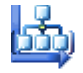 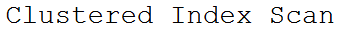 Indexing
Heap
Table without a CLUSTERED INDEX
Poor performance
Table Scans
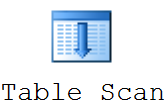 Indexing
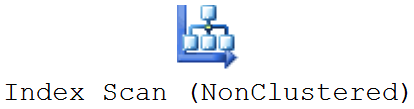 Non-Clustered Index
Another sorted copy of the data
16 key columns 
999 per table

dm_db_missing_index_details
dm_db_missing_index_groups
dm_db_missing_index_group_stats
Indexing
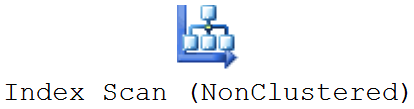 Non-Clustered Index
FOREIGN KEYs
Covered
Filtered
SARGable
http://www.sqlskills.com/blogs/kimberly/when-did-sql-server-stop-putting-indexes-on-foreign-key-columns/
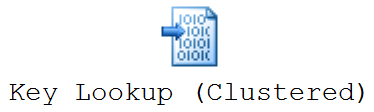 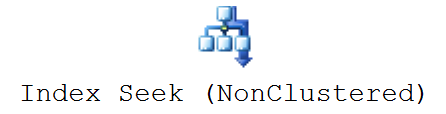 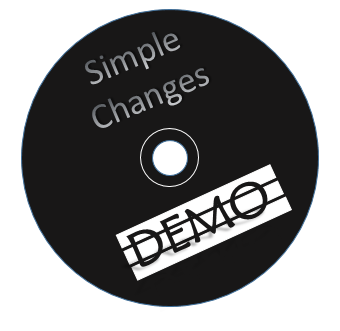 Output
INSERT, UPDATE, DELETE, MERGE

@@IDENTITY
SCOPE_IDENTITY
IDENT_CURRENT


INSERTED.* and DELETED.*

http://technet.microsoft.com/en-us/library/ms177564.aspx
Table Valued Parameter
Easily store and transfer rows of data 
User Defined Table Type
UNIQUE and PRIMARY KEY Constraints
No indexing
No statistics 
Read only as procedure parameters

http://technet.microsoft.com/en-us/library/bb510489.aspx
T-SQL Window Functions
Ranking
	RANK, ROW_NUMBER, NTILE, DENSE_RANK
	http://technet.microsoft.com/en-us/library/ms189798.aspx
Aggregate
	AVG, MIN, SUM, COUNT, STDEV, VAR, MAX
	http://technet.microsoft.com/en-us/library/ms173454.aspx
Analytic
	LEAD, FIRST_VALUE, LAG, LAST_VALUE
	http://technet.microsoft.com/en-us/library/hh213234.aspx
Common Table Expressions
CTE
Simplify query syntax
Multiple reference
Recursive queries
VIEW alternative


http://technet.microsoft.com/en-us/library/ms190766(v=sql.105).aspx
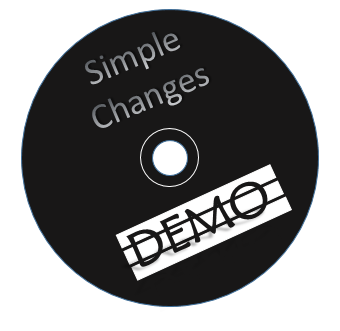 Summary
Heaps
CLUSTERED INDEX
NONCLUSTERED INDEX
Covering Indexes
Filtered Indexes
SARGable
INTO
OUTPUT 
Table Valued Parameter
Window Functions
Common Table Expressions
Questions
DAVE VALENTINE
@ingeniousSQL
 ingeniousSQL.com
 linkedin.com/in/ingenioussql